Принтеры
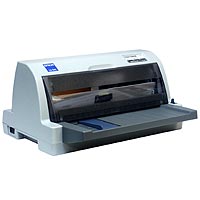 Принтеры предназначены для вывода на бумагу числовой, текстовой и графической информации. 

По своему принципу действия принтеры делятся на:

 Матричные принтеры - относятся к ударным печатающим устройствам, т. к. изображение формируется с помощью иголок, ударяющих по бумаге через красящую ленту. 
Струйные принтеры - относятся к безударным устройствам, т.к. головка печатающего устройства не касается бумаги. 
Лазерные принтеры - для формирования изображения используют лазерный луч. С помощью систем линз тонкий луч лазера формирует скрытое электронное изображение на светочувствительном барабане.
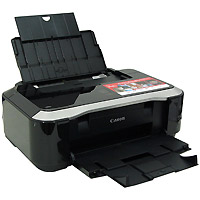 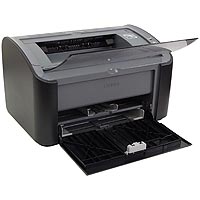